LEVENSLOOP
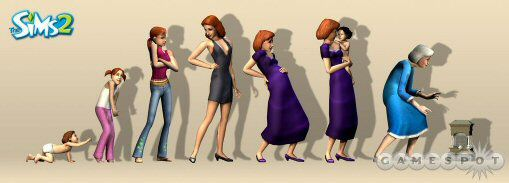 Portfolio
Thema 1:  Erfelijkheid
Chromosomen
1 Cel: 46 chromosomen
Zaadcel: 23 chromosomen
Eicel: 23 chromosomen
X-chromosoom
Y-chromosoom
XX = vrouwelijk
XY = mannelijk
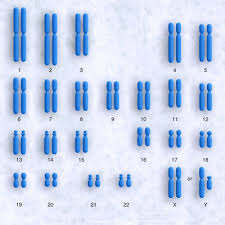 Chromosomen
Filmpje
Wat is erfelijkheid?
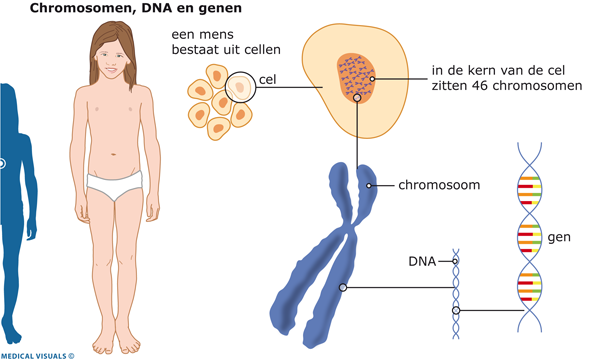 Erfelijke aandoeningen
Erfelijkheidsleer